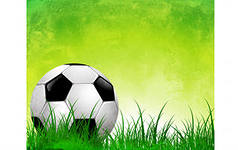 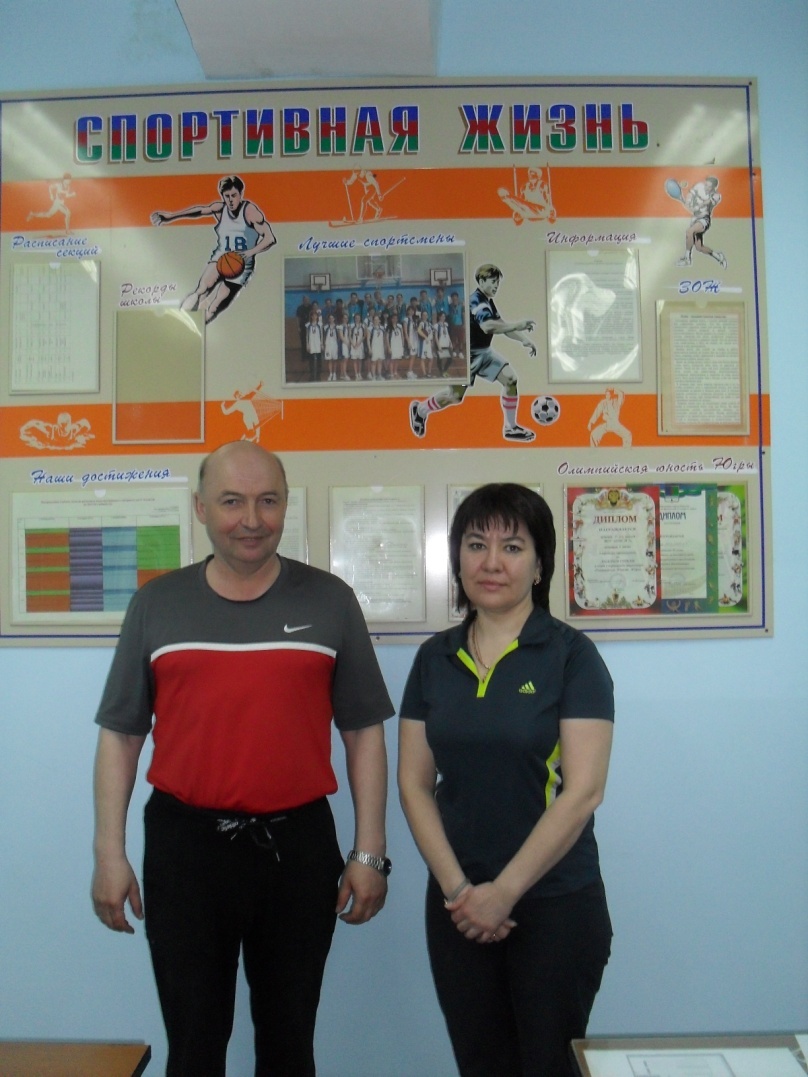 Бегать, прыгать, отжиматься Не умел совсем, признаться… Но спасибо физкультуре – Изменился я в фигуре! В праздник, День Учителей,Я спешу скорей-скорей Вас, поздравить, мой учитель,О здоровье попечитель!
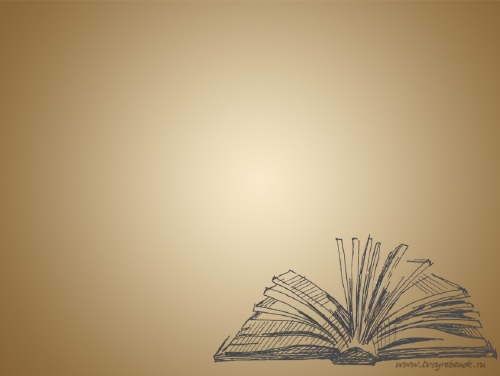 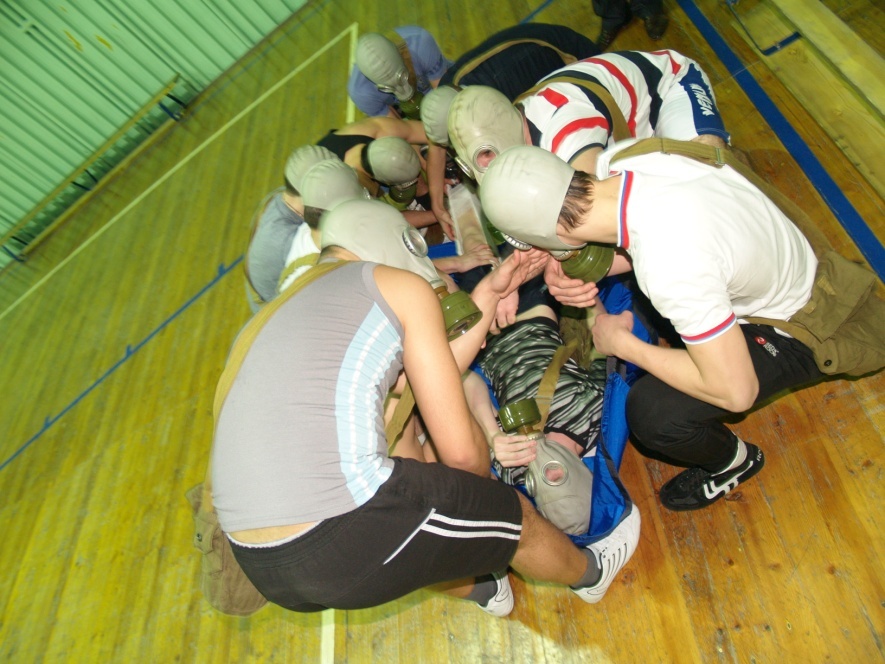 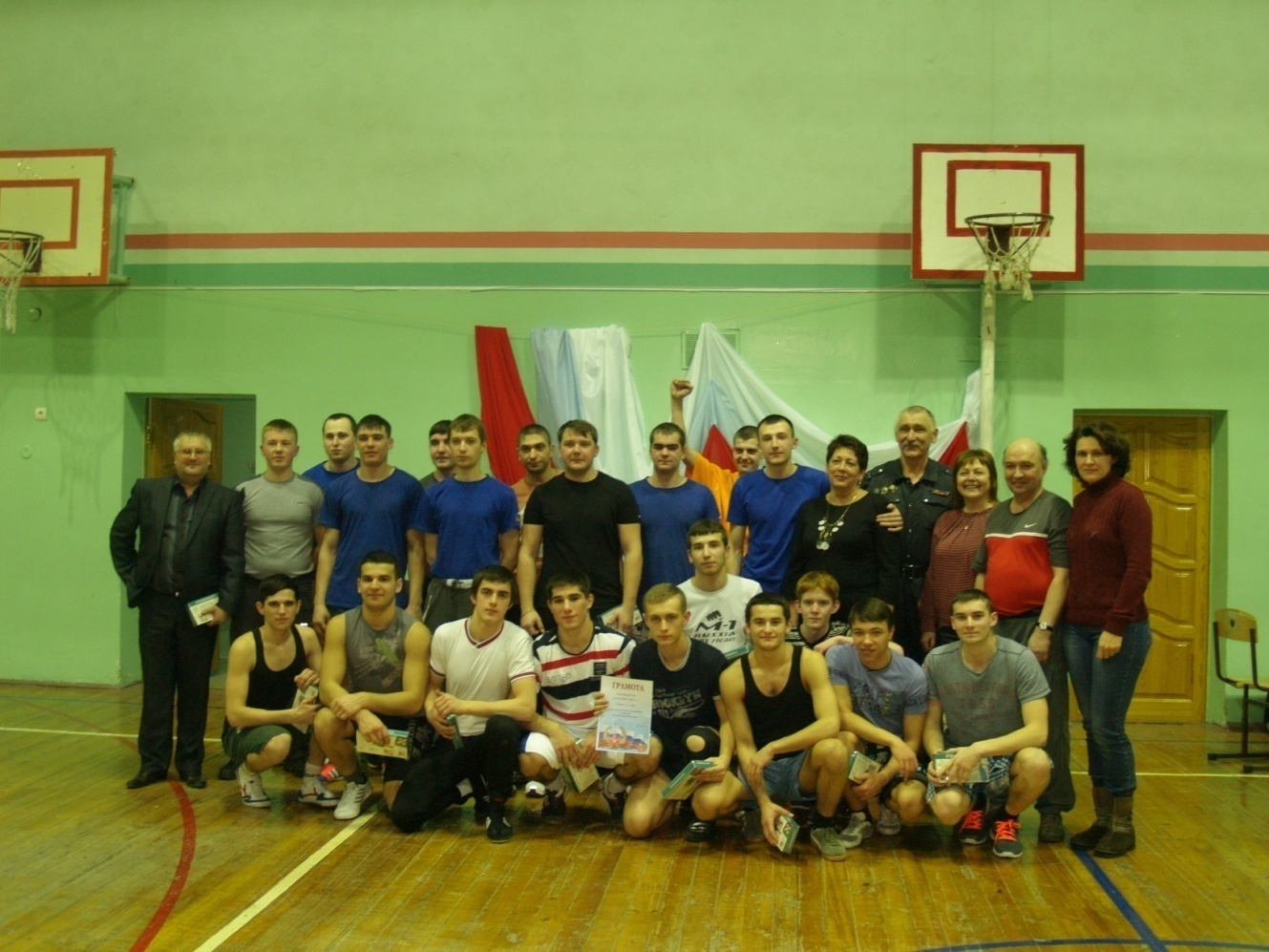 как это мило
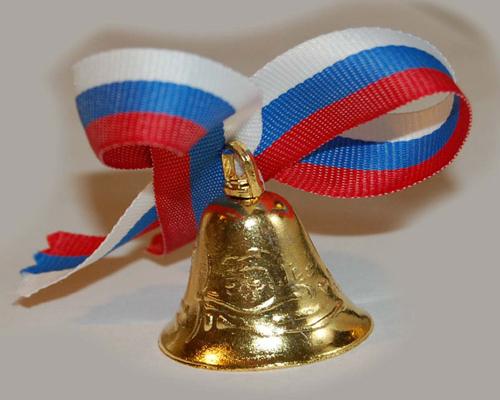 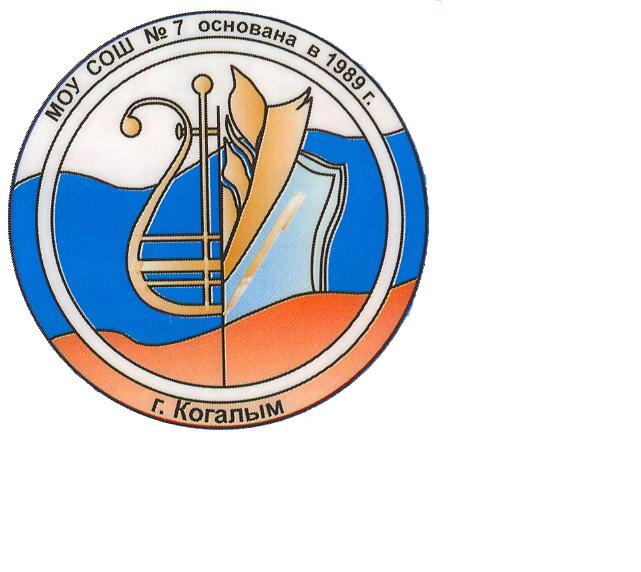 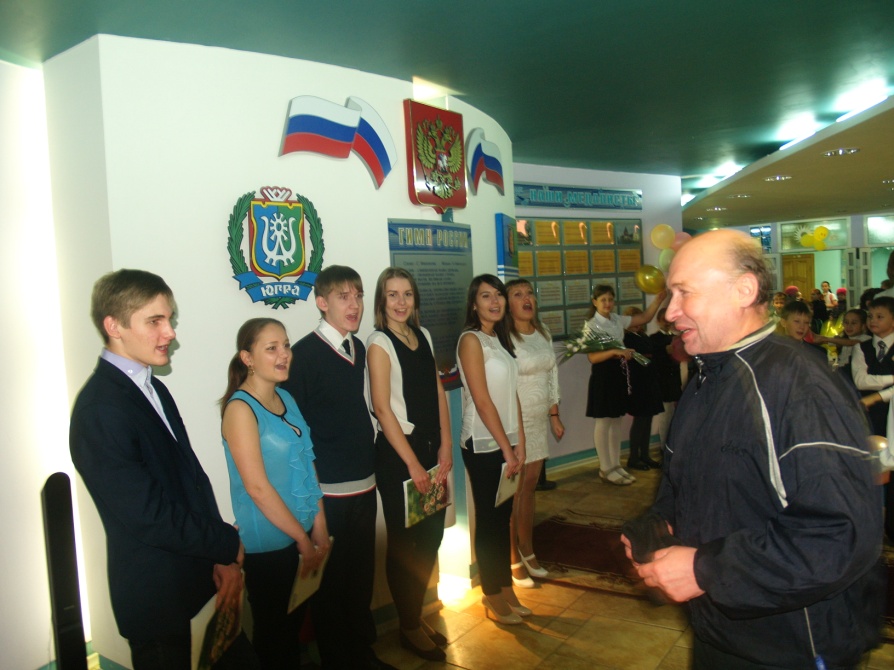